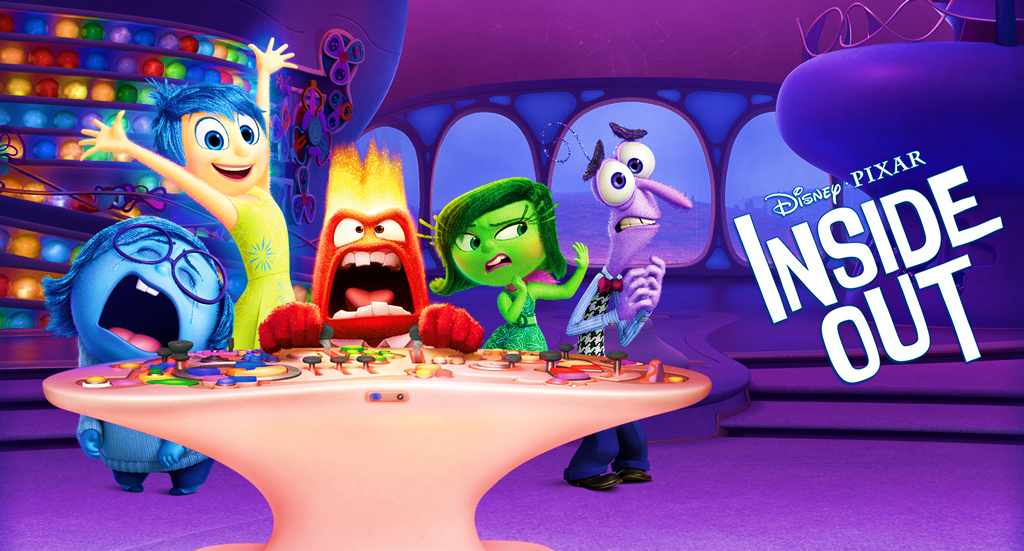 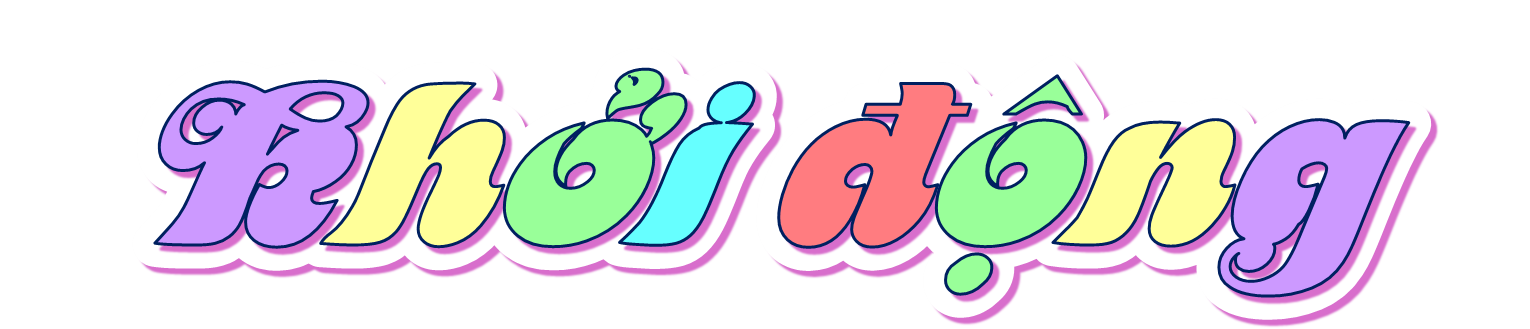 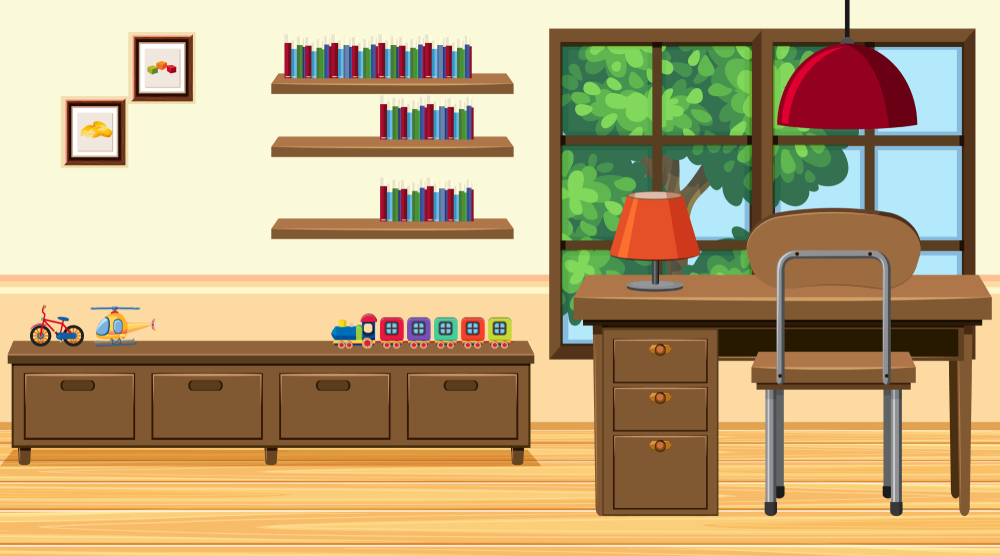 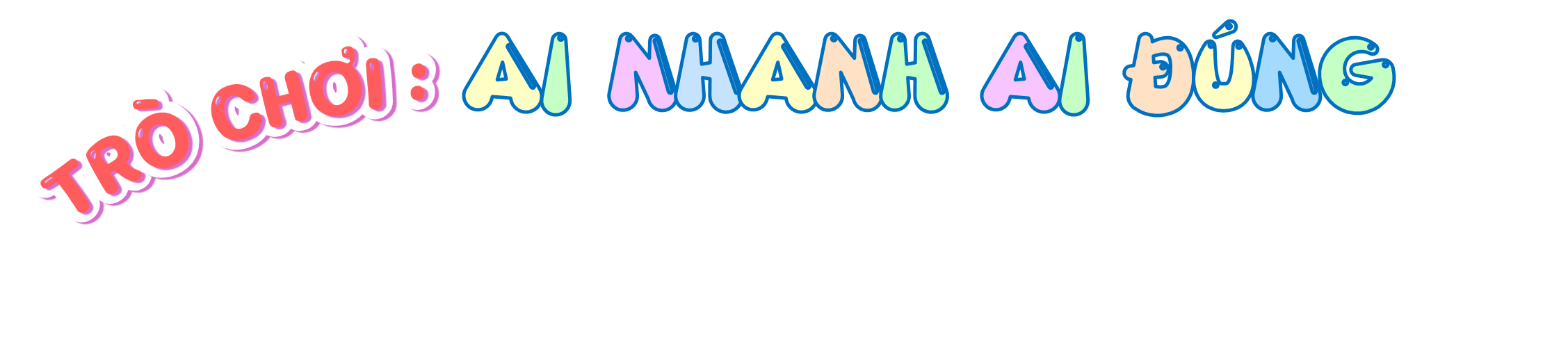 Luật chơi:
Luật chơi:
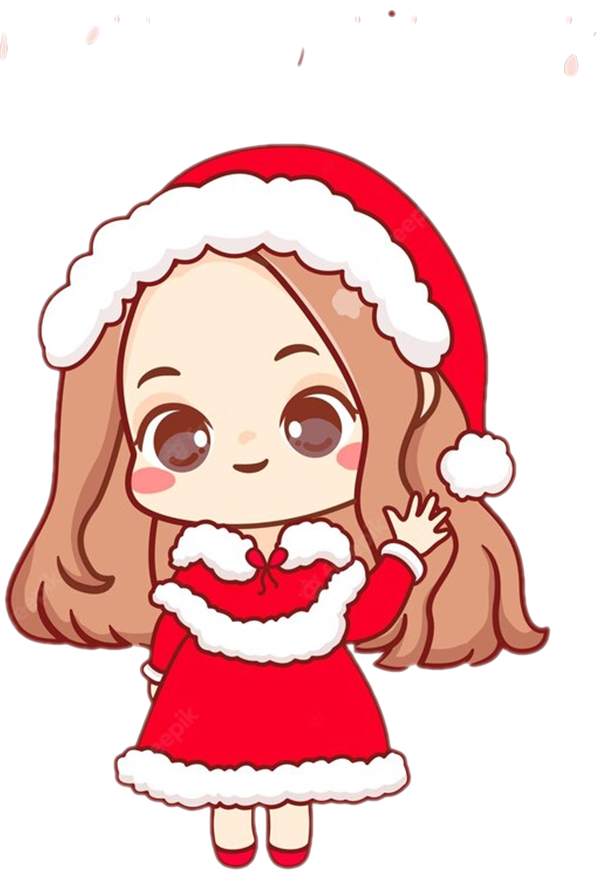 Hãy cùng lắng nghe cô giáo đọc câu hỏi và trả lời bằng cách giơ tay. Bạn giơ tay nhanh nhất và đưa ra đáp án đúng sẽ chiến thắng.
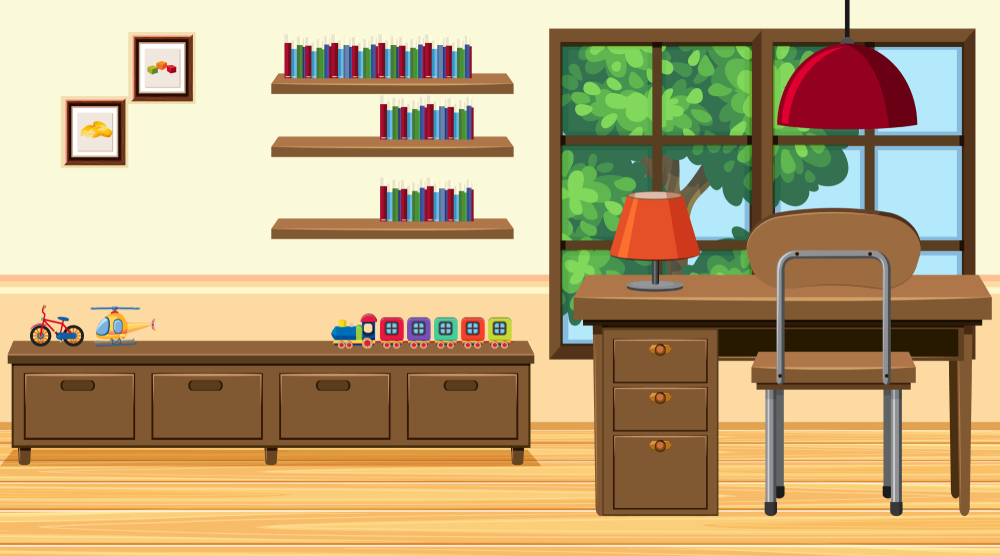 Stam giác = a x h : 2
Nêu công thức tính diện tích hình tam giác
Câu 1:
Câu 1:
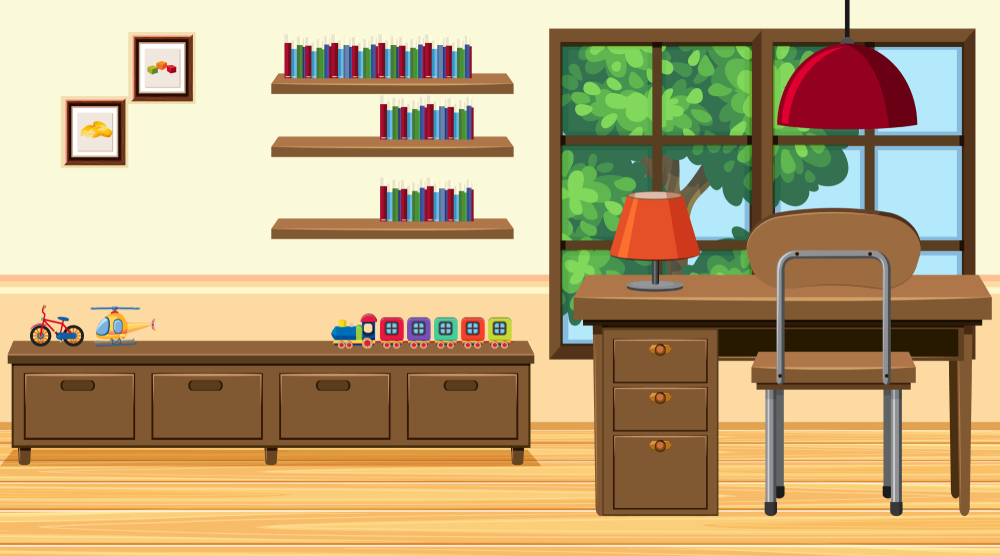 Nêu cách tính diện tích hình thang
S thang =  (a + b ) x h : 2
Câu 2:
Câu 1:
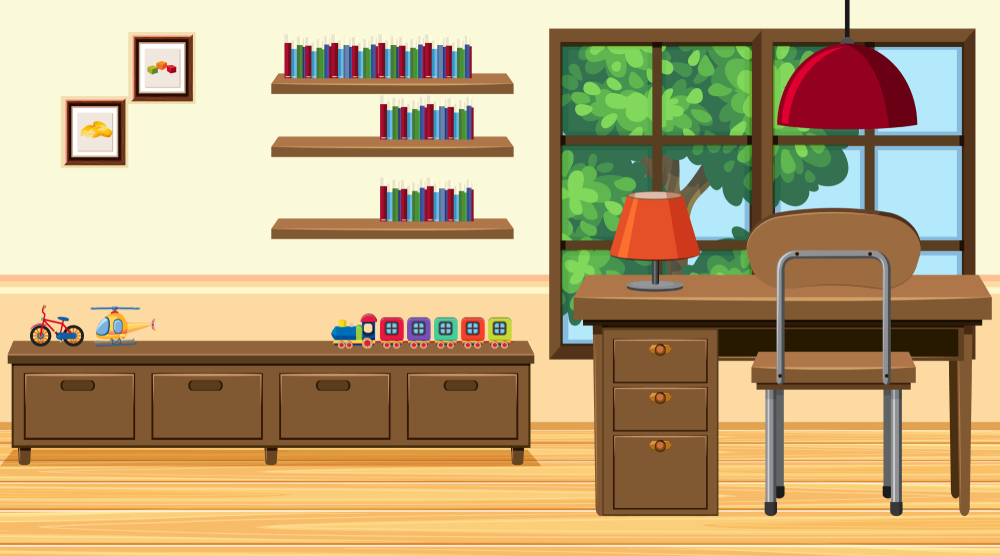 Nêu cách tính diện tích hình vuông
S vuông = a x a
Câu 3:
Câu 1:
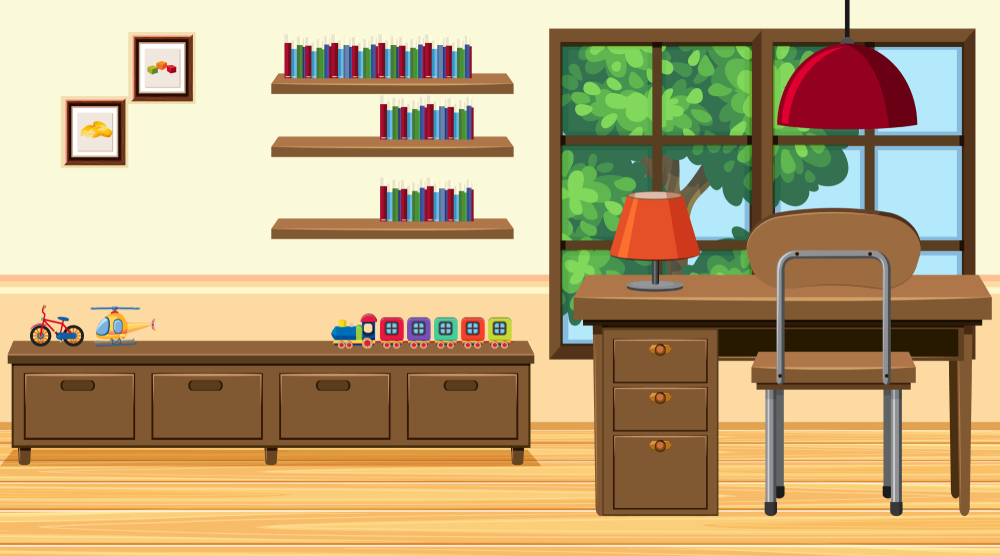 Nêu cách tính diện tích hình chữ nhật
Shcn  = a x b
Câu 4:
Câu 1:
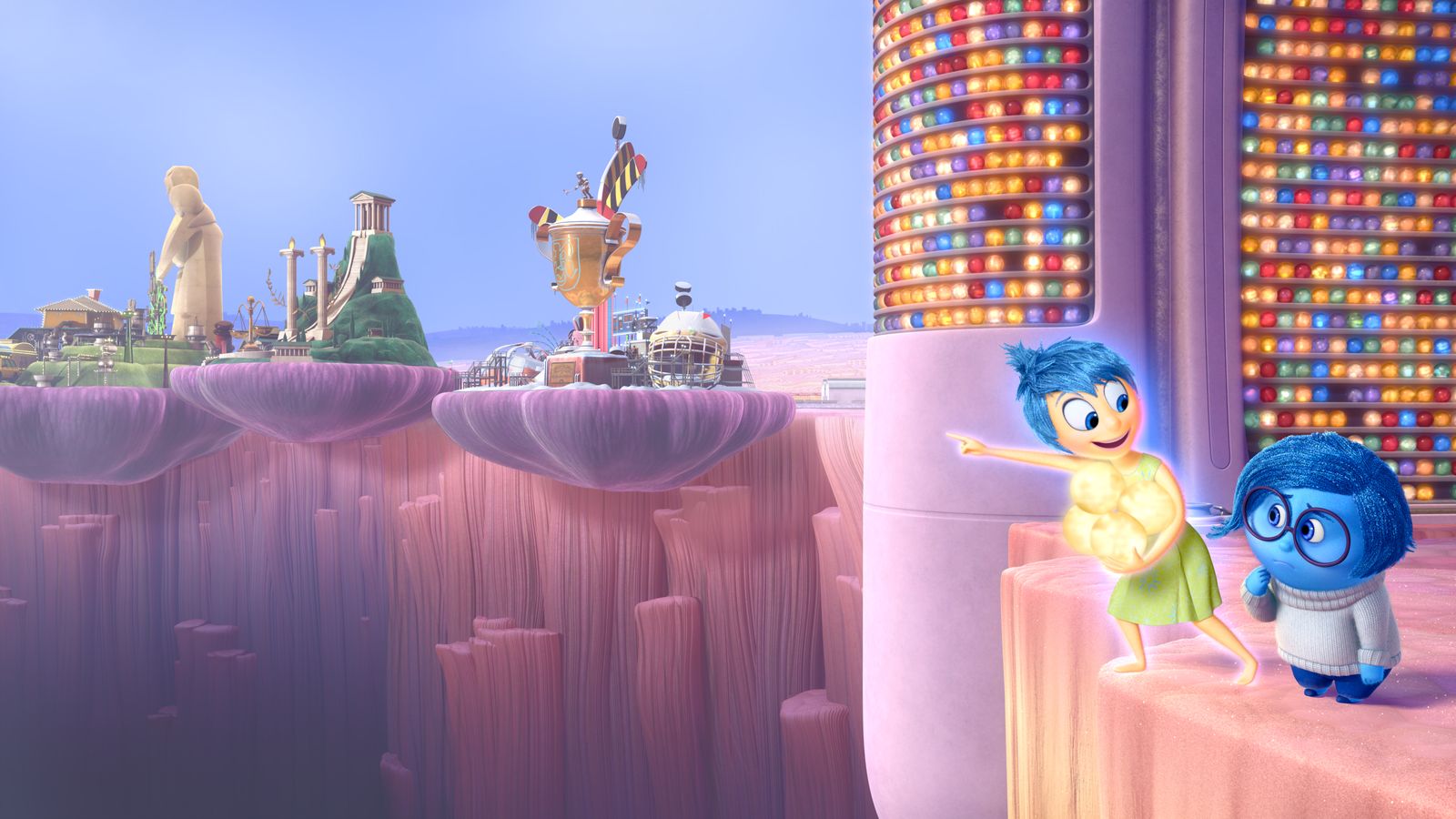 Thứ … ngày … tháng … năm …
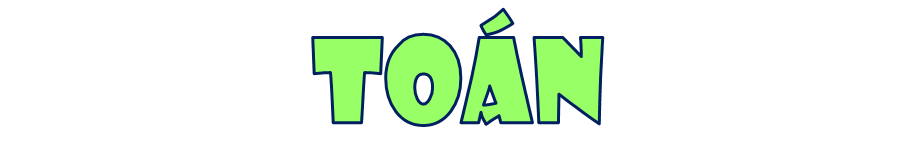 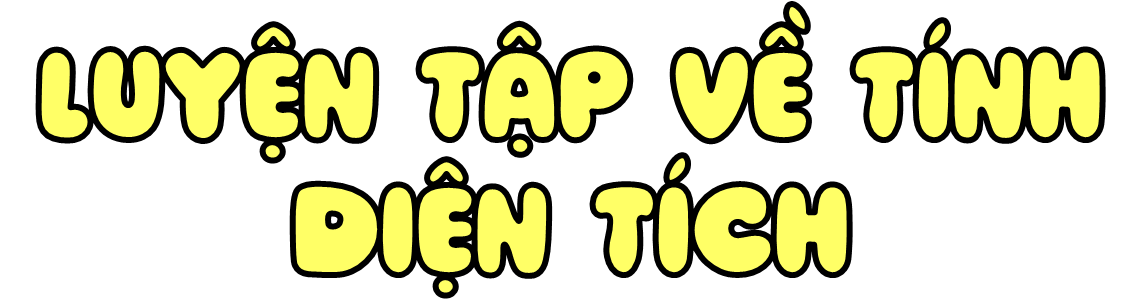 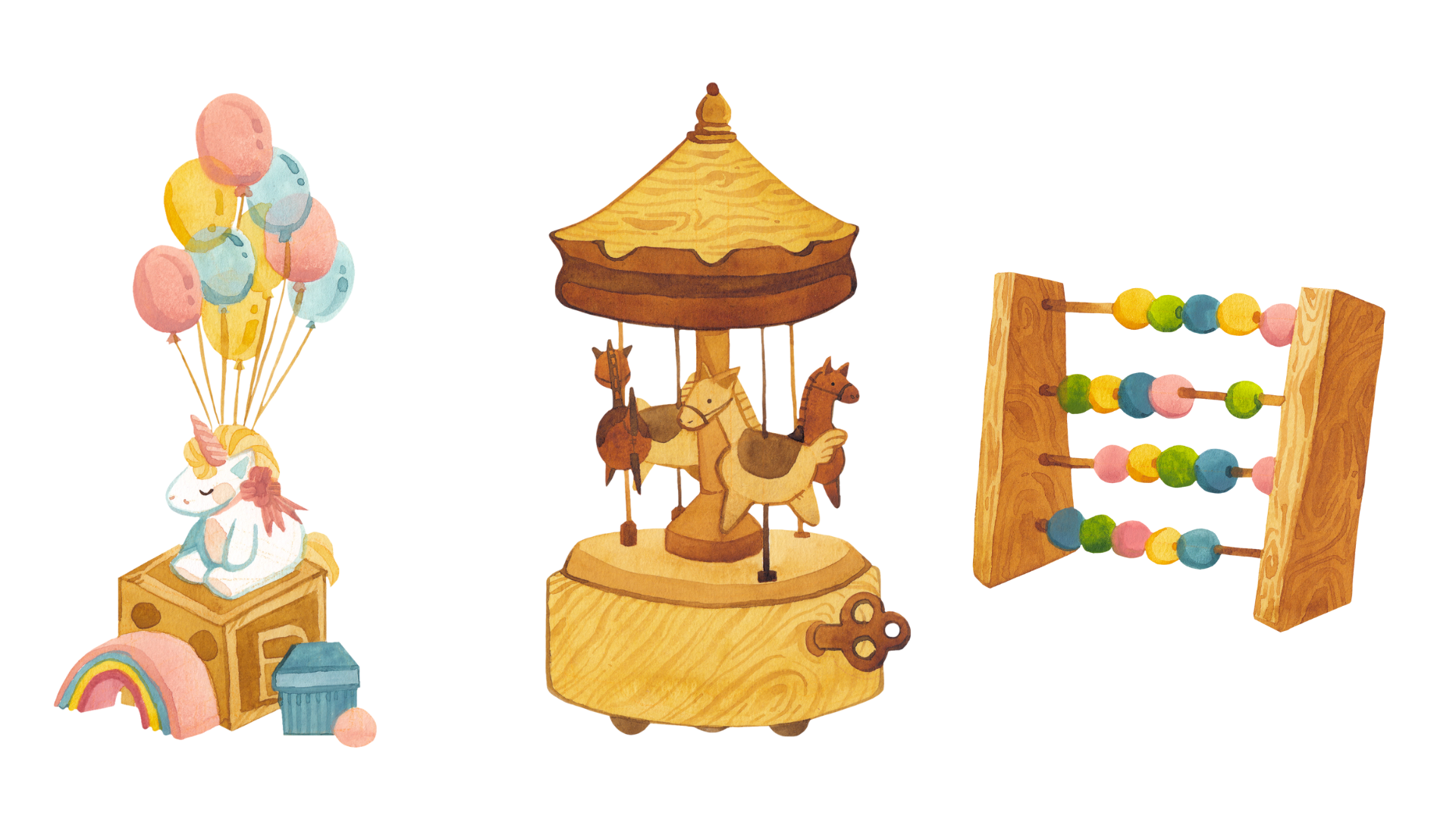 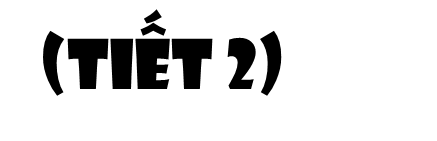 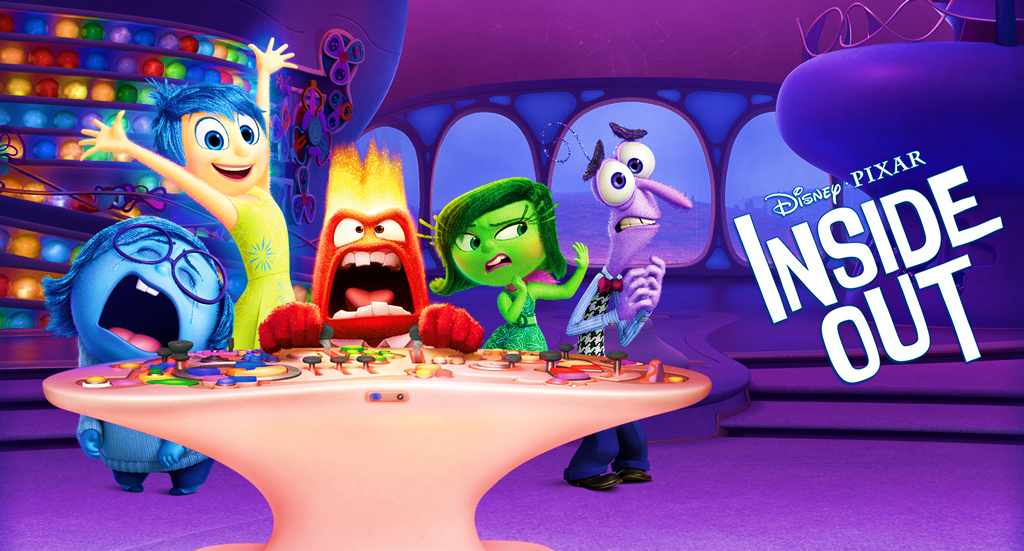 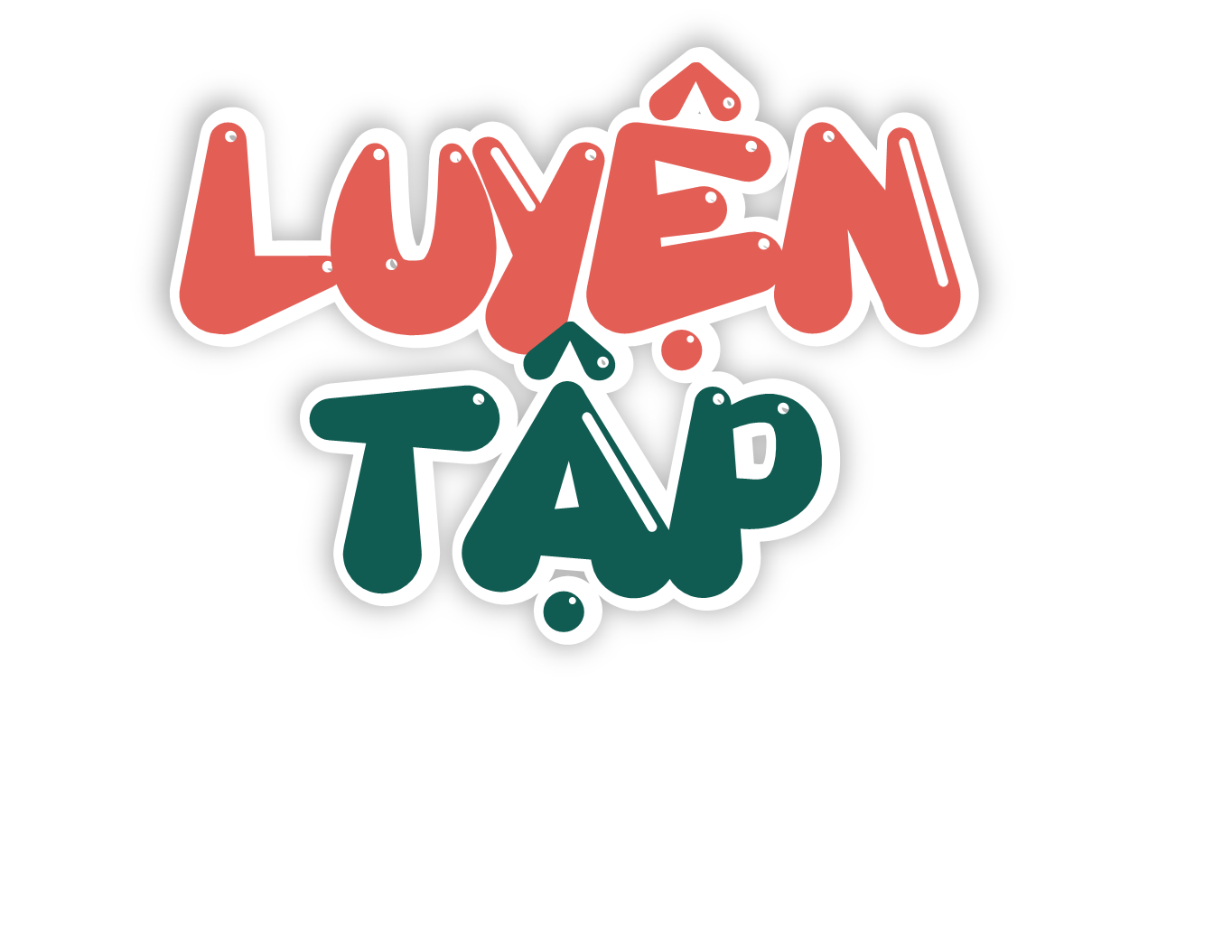 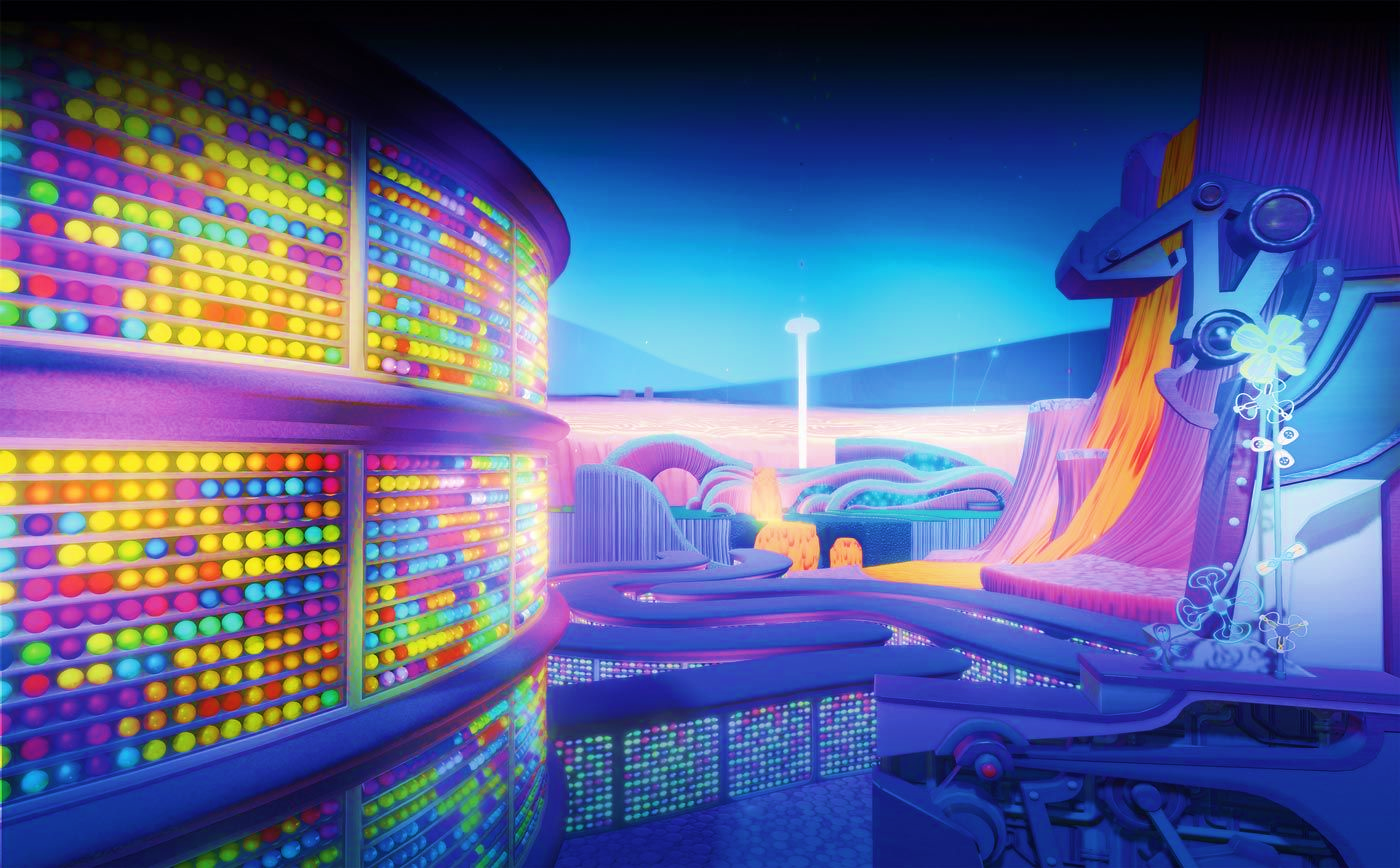 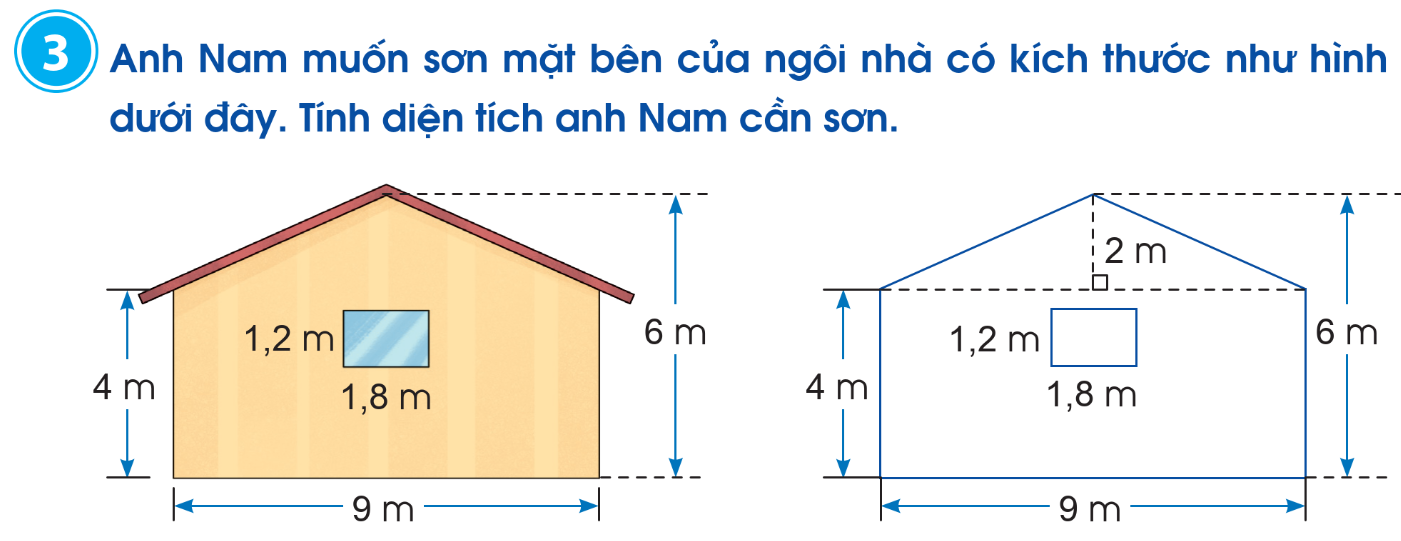 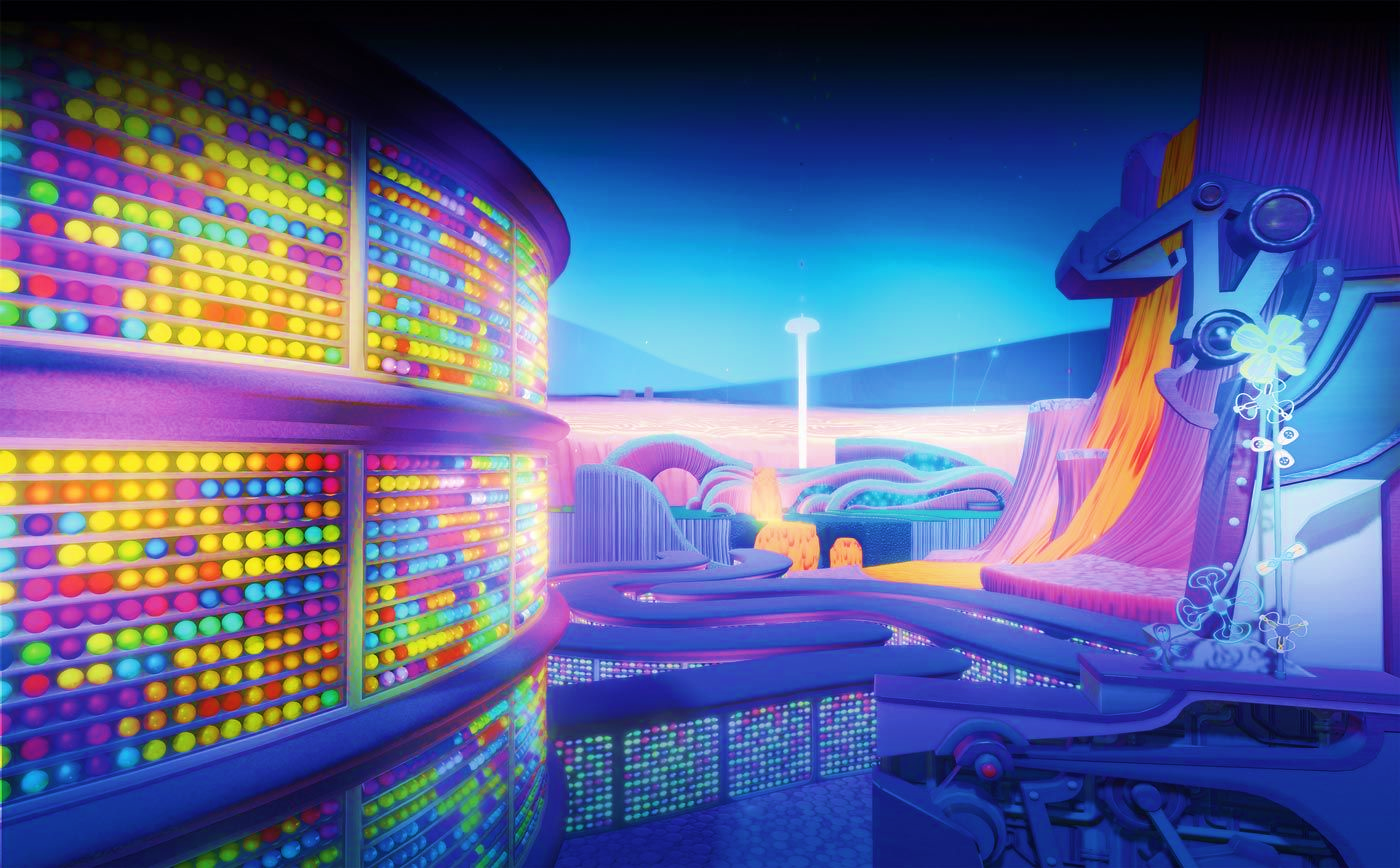 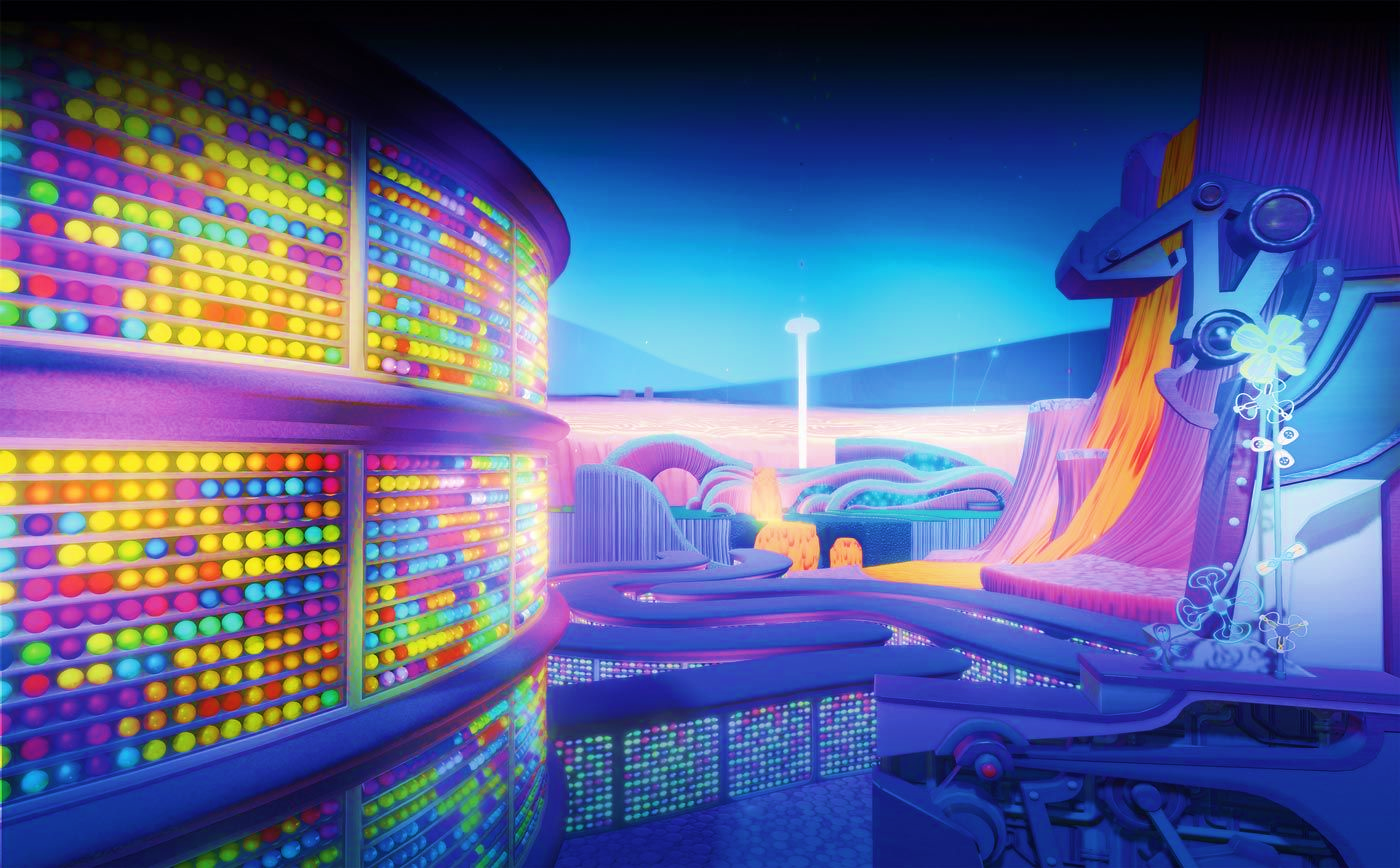 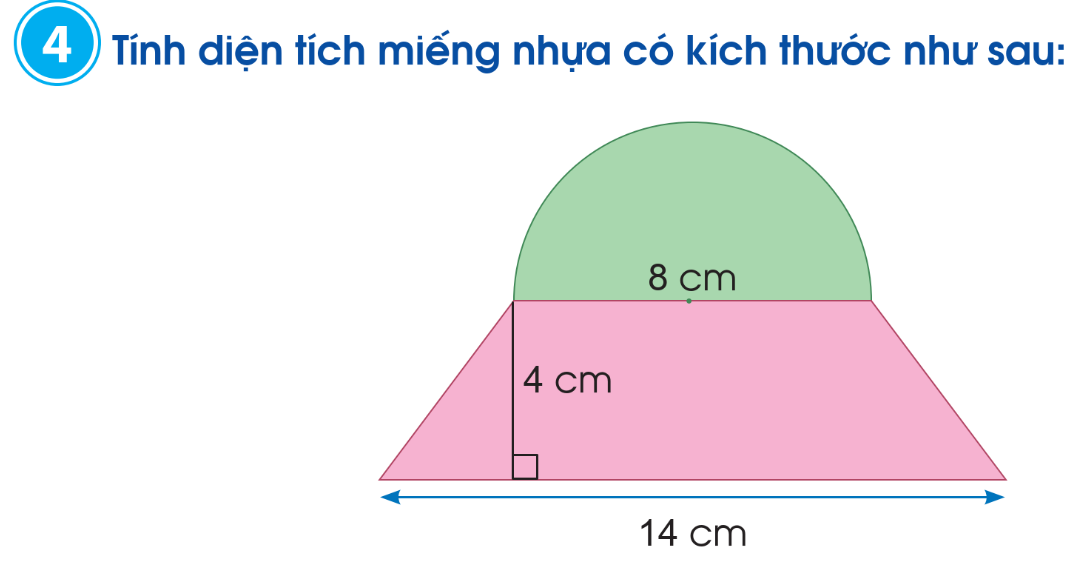 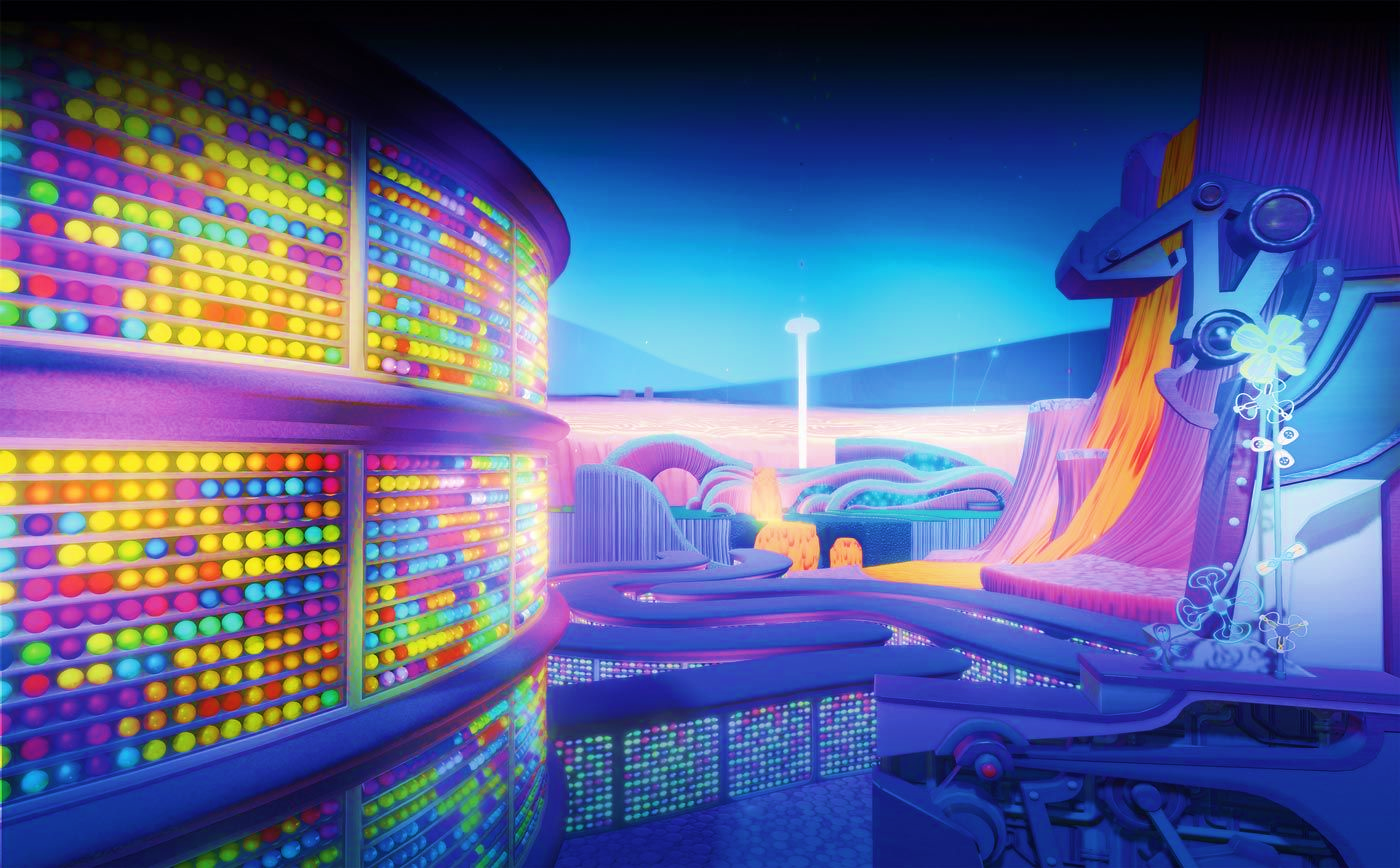 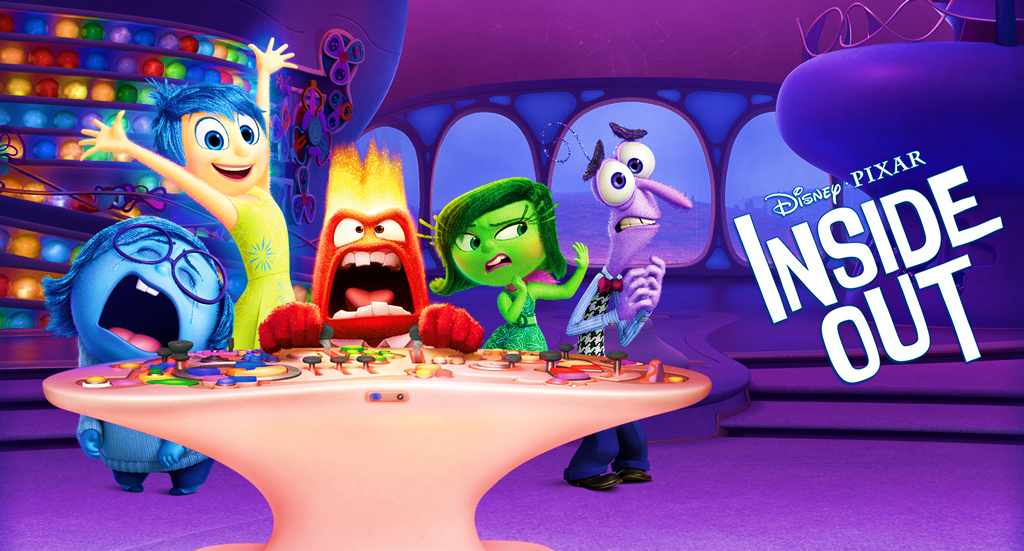 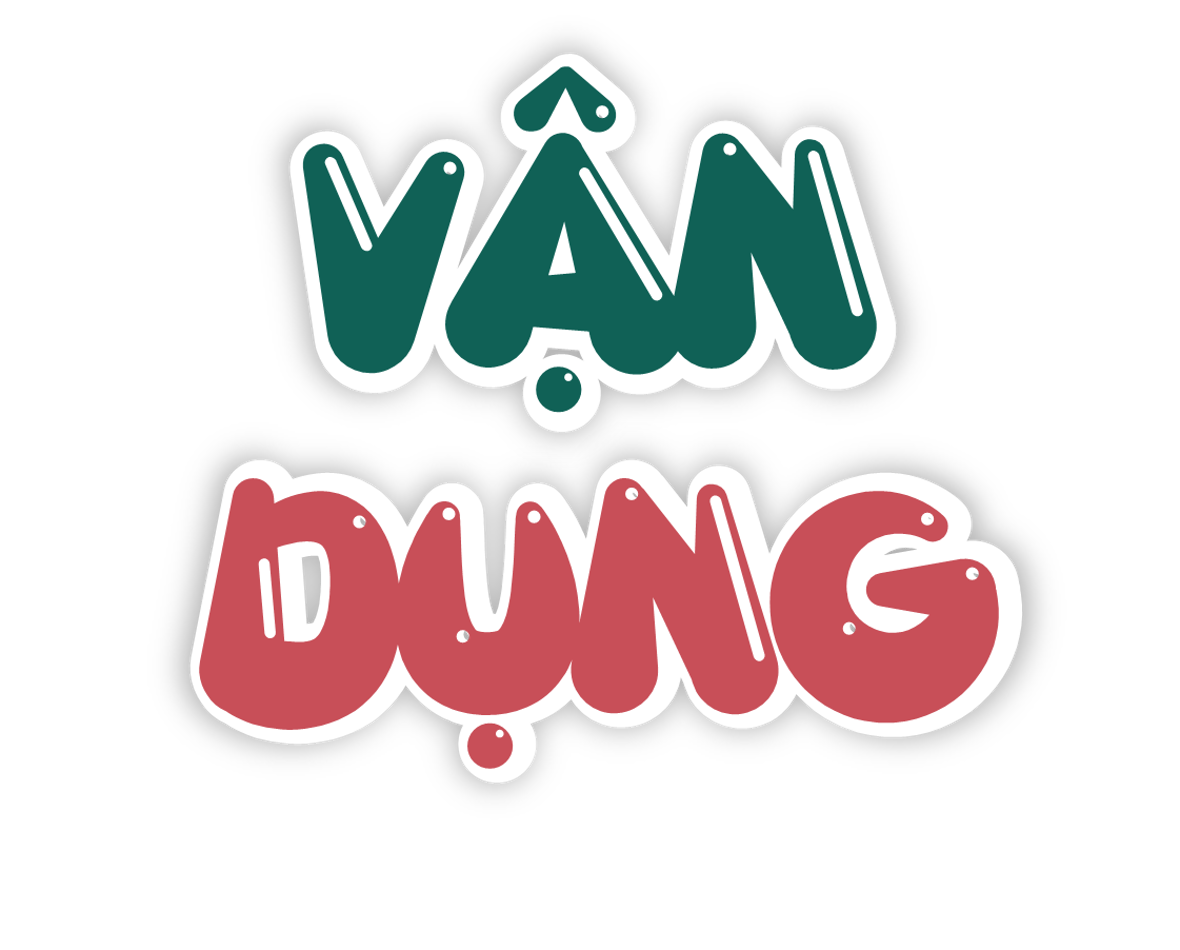 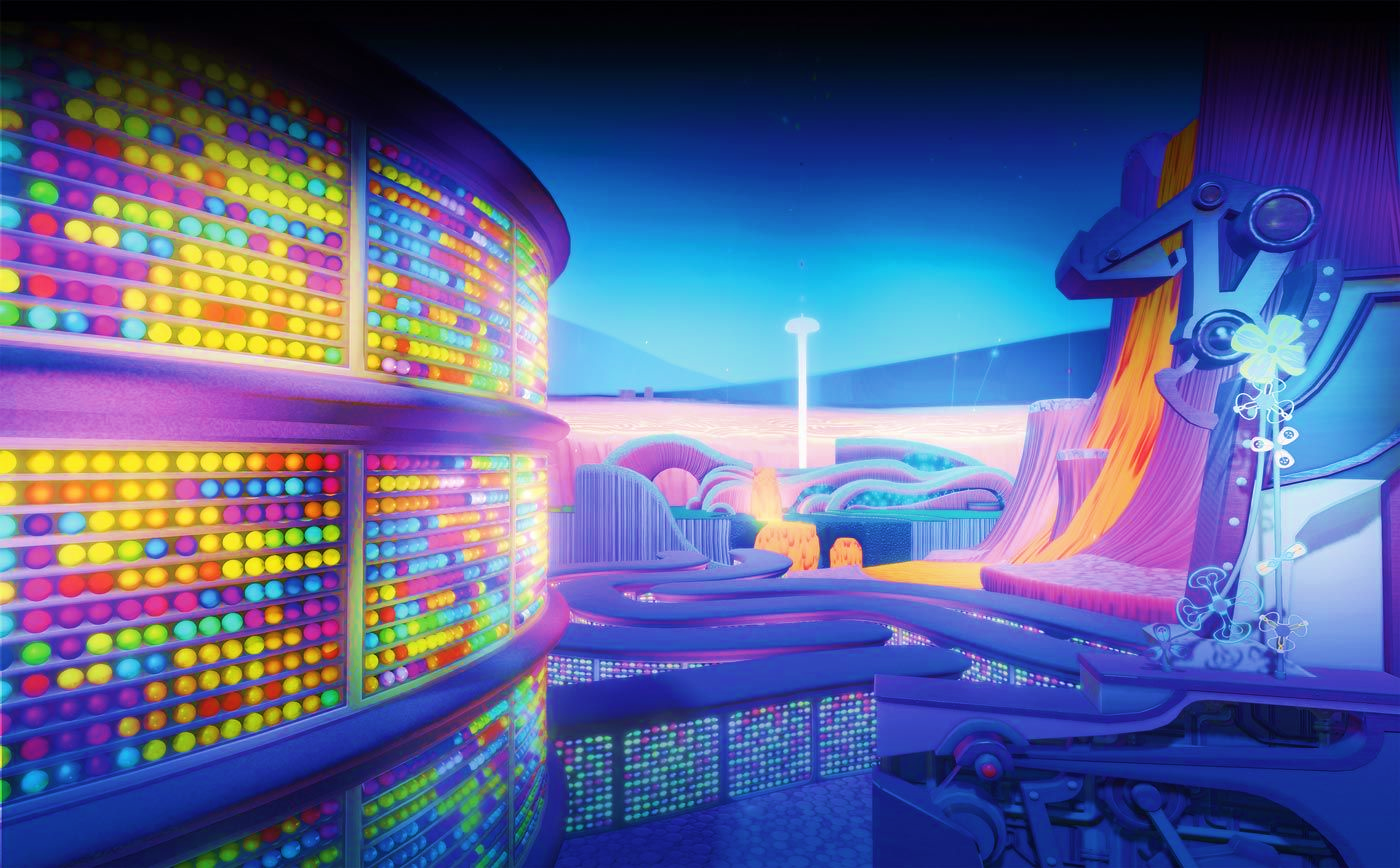 Khu vườn nhà bà Năm có dạng hình chữ nhật. Vừa qua, thành phố làm một con đường đi qua một phần khu vườn.
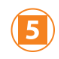 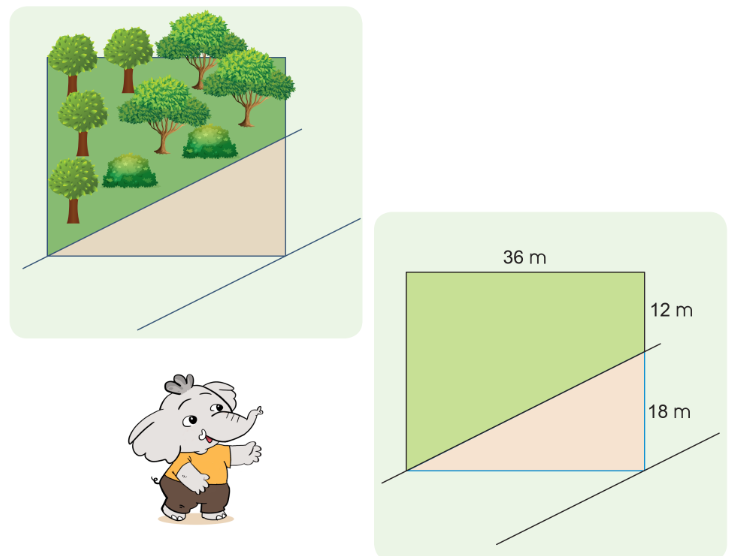 Cho các số đo như hình trên, em hãy tính diện tích phần còn lại của khu vườn nhà bà Năm.
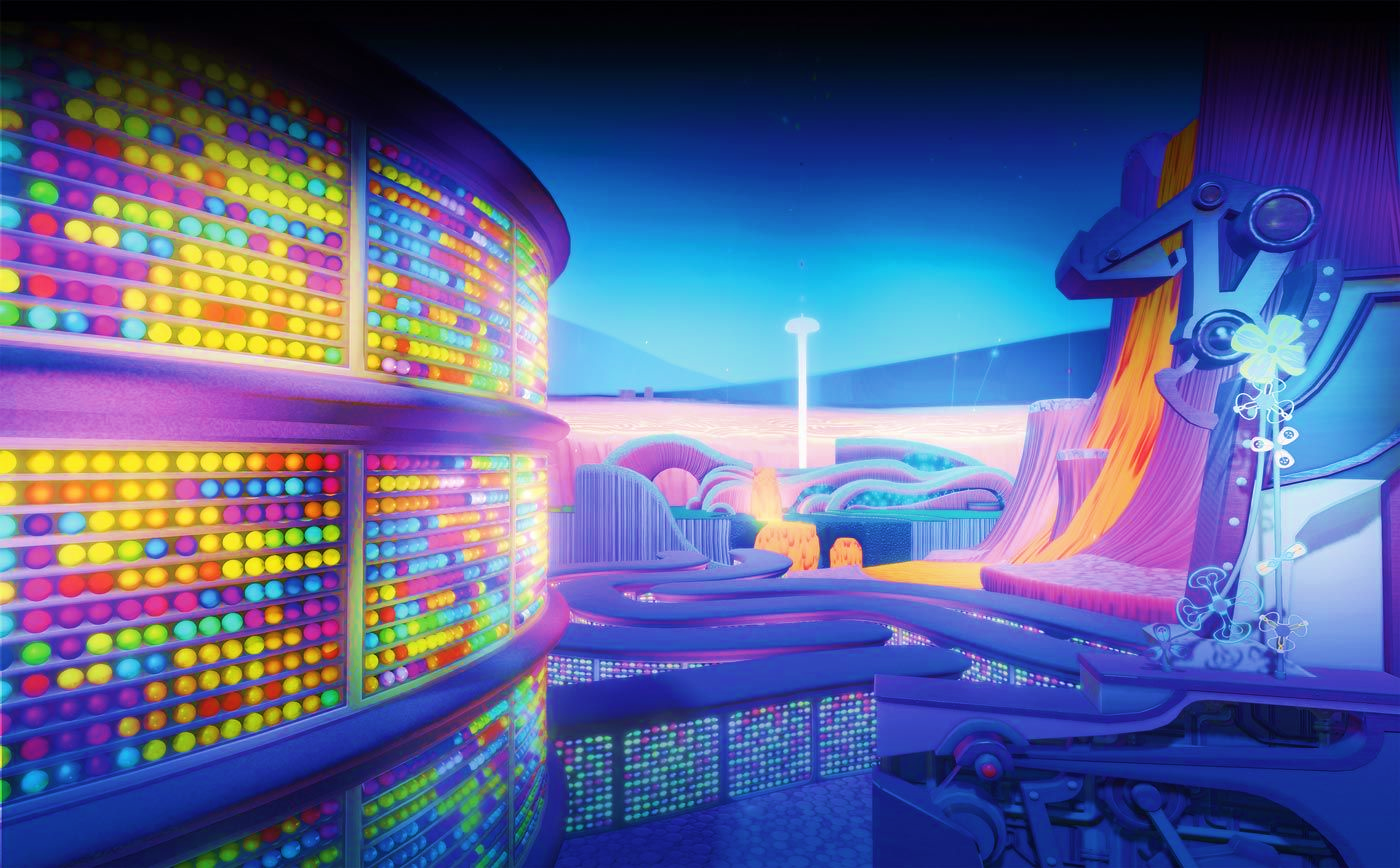 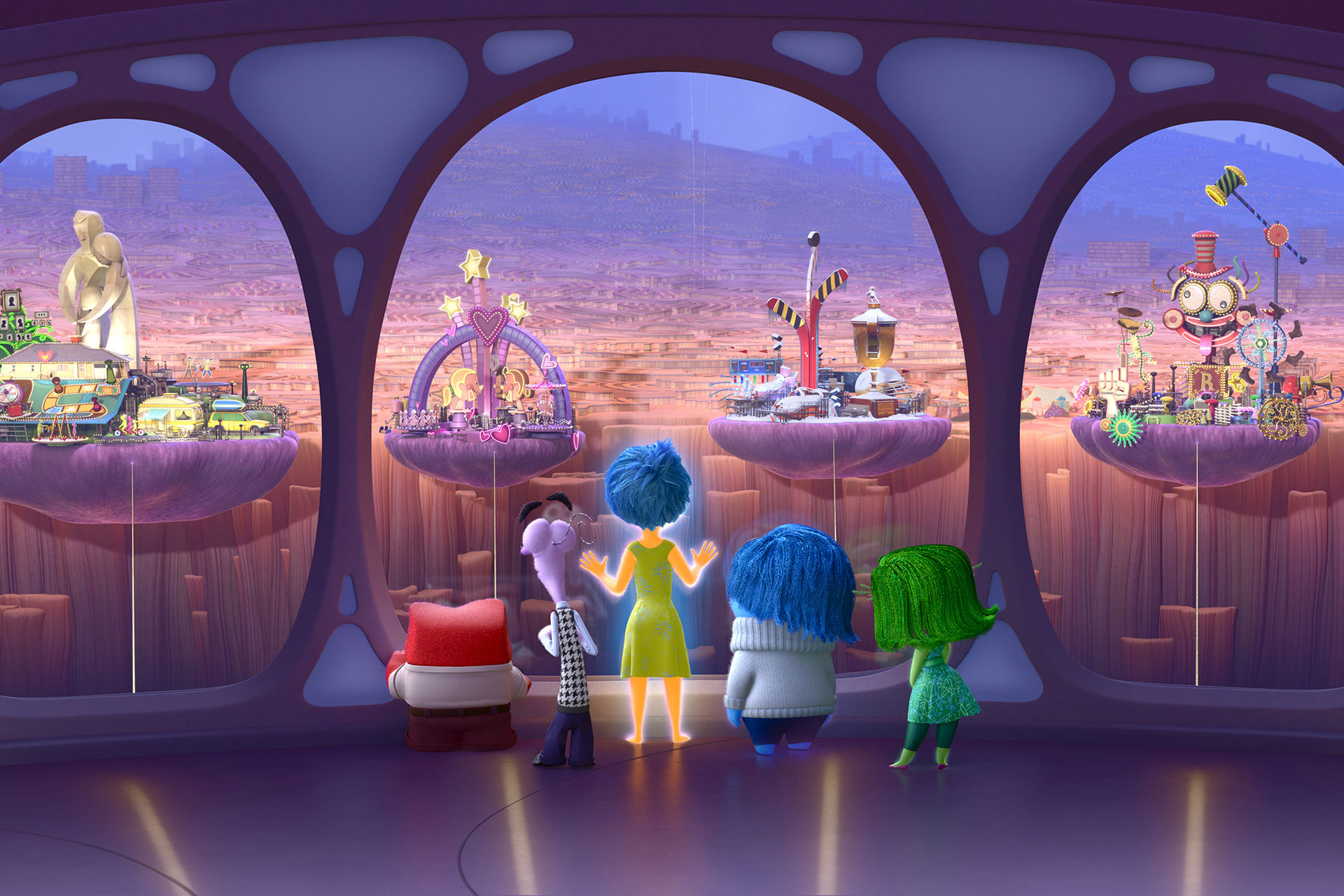 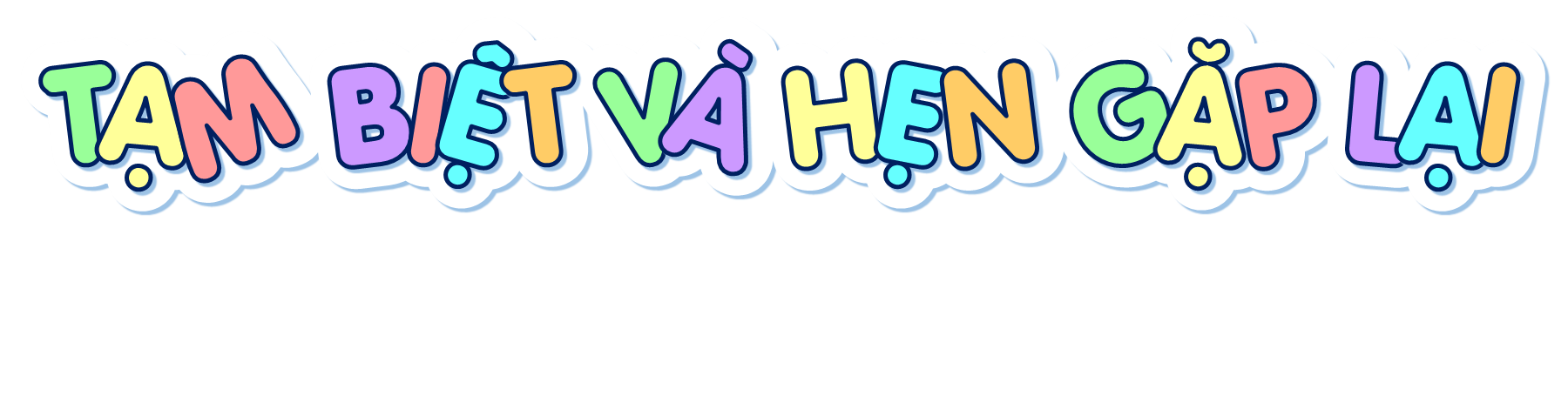